MTU LUG
General Meeting2015-11-06
Join lug-l
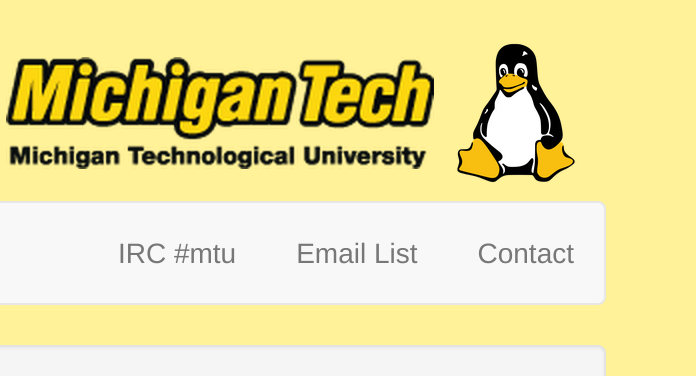 Join on Involvement
https://www.involvement.mtu.edu/organization/lug
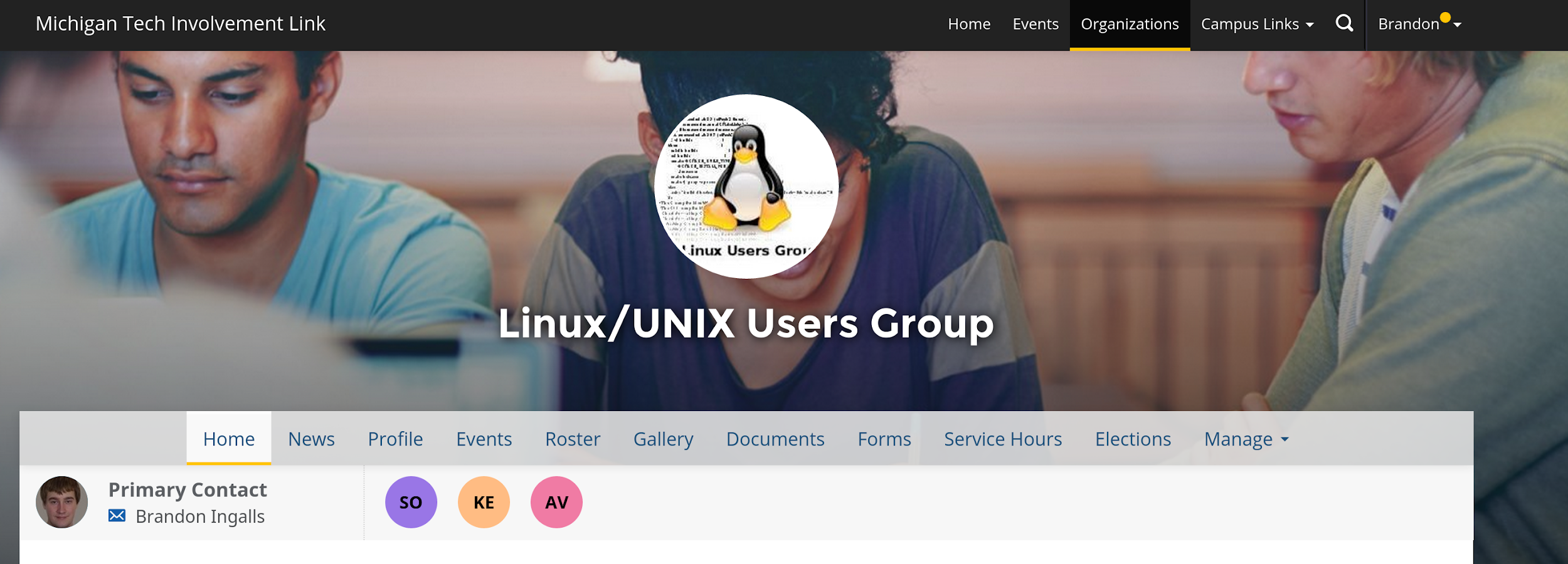 Announcements
LoL thing tonight I guess
This meeting will be a bit short
Go spectate?
Cancel General meeting 2015-11-20?
Thanksgiving Break starts that night
Vote
Start thinking about elections
We need replacements
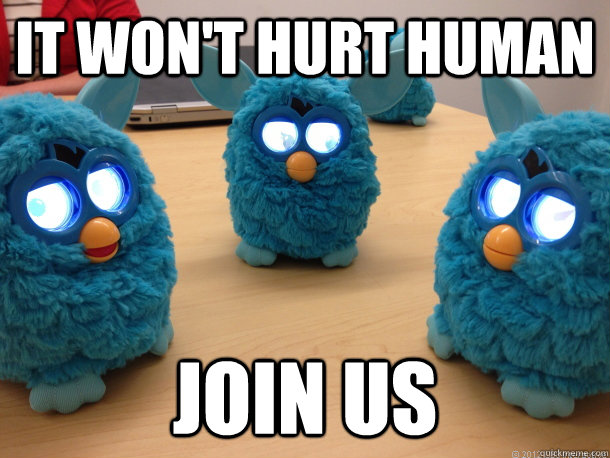 Users Forum
https://mtulug.slack.com/
blingall broke admin login...
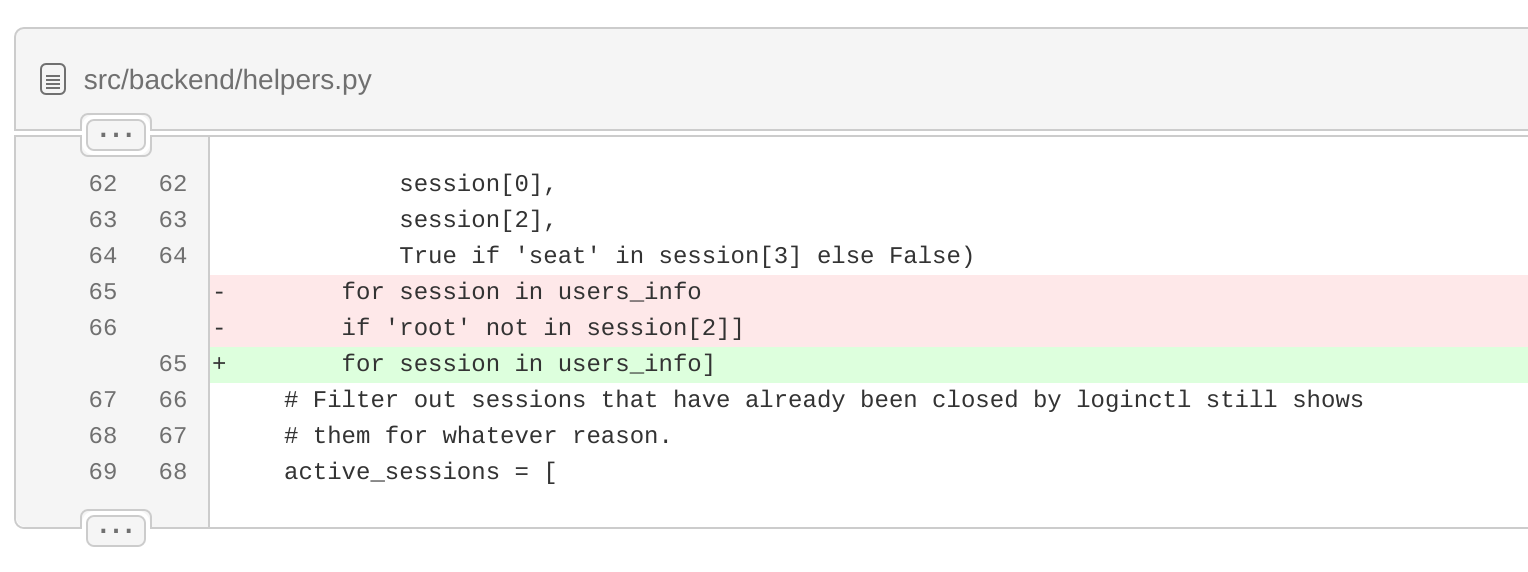 No Presentation
blingall will work on the Red vs Blue presentation
Try to find ways to stop one person from ruining the fun of everyone